An introduction for students and familiesfor the 2017-2018 school year
What is College Credit Plus?
A State Funded Opportunity to Earn College Credit
College-ready students 
Grades 7 – 12
Ohio resident
Many college course options
Public colleges are free
Private colleges may include small cost
[Speaker Notes: Ohio’s new College Credit Plus can help students earn college and high school credits at the same time by taking college courses from community colleges or universities. The purpose of this program is to promote rigorous academic pursuits and to provide a wide variety of options to college-ready students. Taking a college course from a public college or university College Credit Plus is free. That means no cost for tuition, books or fees. If you choose to attend a private college or university, you may have limited costs.]
College-readiness determined by college
Apply and Get Admitted
Student must apply to the college or university for College Credit Plus  

College will evaluate student placement test scores to ensure student is “college-ready”
Student Choice
You choose the course(s) that fits your pathway. Each must be secular, apply toward a degree or workforce certification and confer college credit. 

Talk to your counselor about your academic plan and career goals. Review the school’s model pathways.
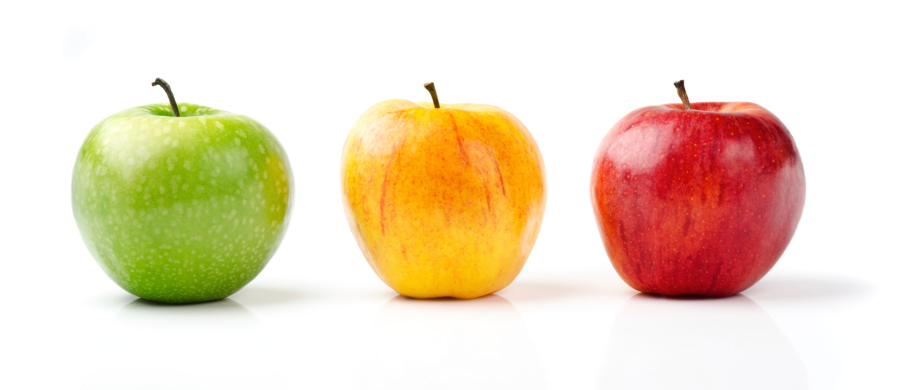 [Speaker Notes: Students can choose any course that applies toward a degree or workforce certification at a public (or participating private) college.

In addition to being non-remedial, College Credit Plus courses may not be religious in nature.]
Graduate with College Credit
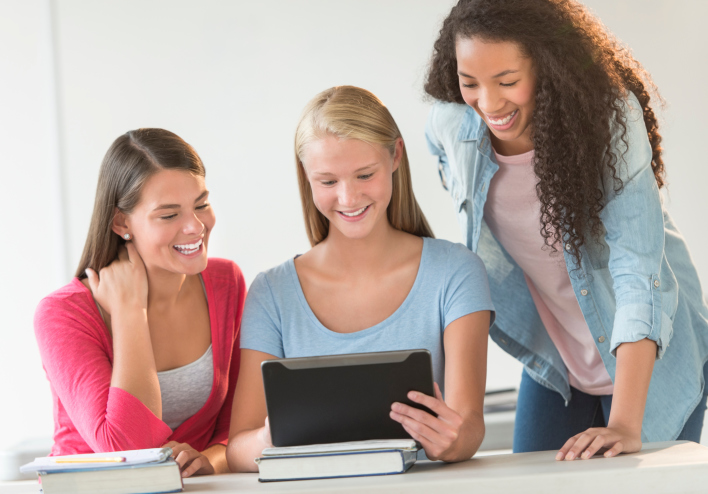 You can earn up to 30 college credit hours per academic year;  includes summer term.

Students can earn up to 120 college credit hours while in the program.

Discuss your credit eligibility with your counselor.
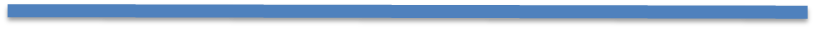 Summer Requirements
CCP enrollment can begin summer term

Students should apply early to the college or university if interested in summer
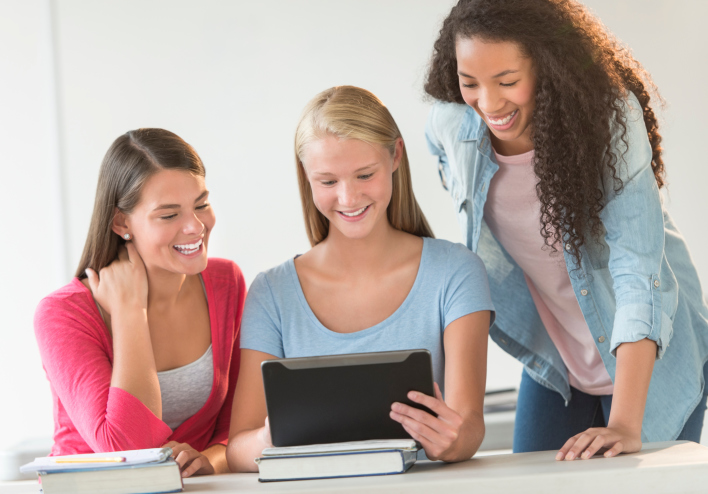 Summer Requirements
Summer term will apply as the first term of the next school year.   

A college’s summer term may begin in May. There may be multiple sessions within a summer term.
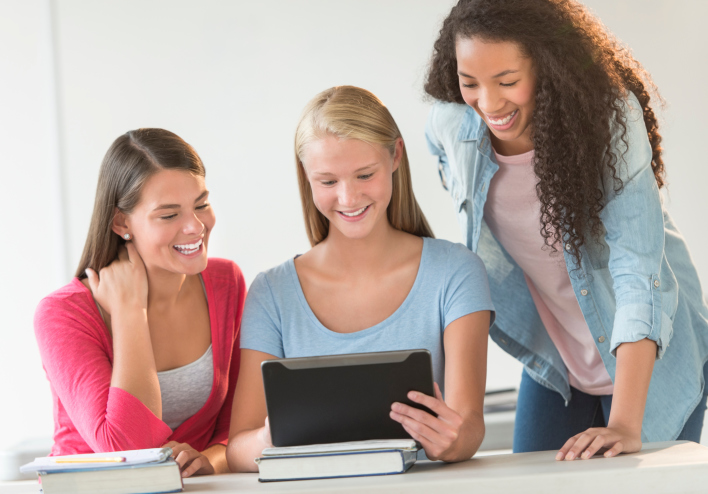 Summer Requirements
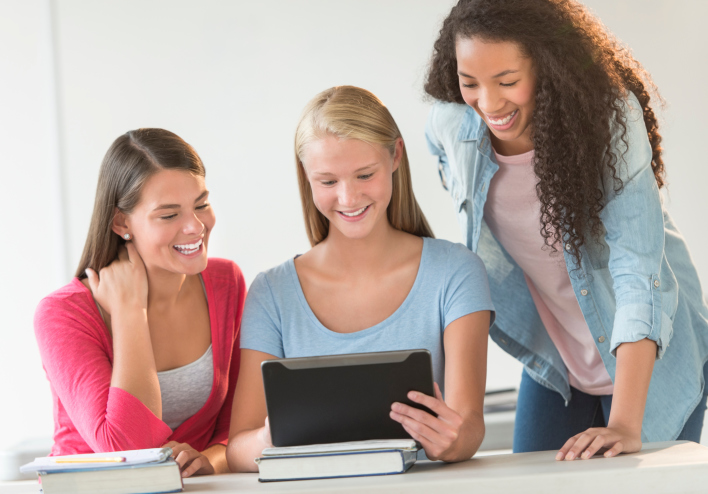 If you want to participate in summer term, you must submit your letter of intent to participate early enough to apply and gain admission to the college and register for course(s) in the spring.
Summer & Interscholastic Athletics
Summer CCP courses may not be used to bring a student into compliance with the Ohio High School Athletic Association (OHSAA) requirements for interscholastic athletic participation.
Summer & Interscholastic Athletics
Student athletes should:
Confirm their school is an OHSAA member.
Learn the OHSAA requirements.
Not rely on summer CCP courses to reduce the classes/courses they take during the fall and spring terms.
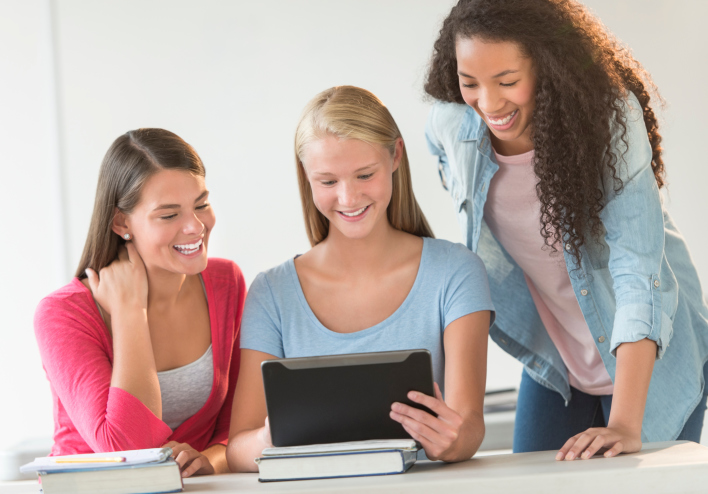 Nonpublic and Home School Students must:
Submit your letter of intent to participate by April 1
Gain admission to the college
Create a SAFE account on the Ohio Department of Education website
Apply for and be awarded state funding by April 15
Nonpublic and Home School Students
State funding will be awarded in May.

If you choose to register for courses before funding awards are made, you will have to self-pay or drop the course(s) if you are not awarded funds.
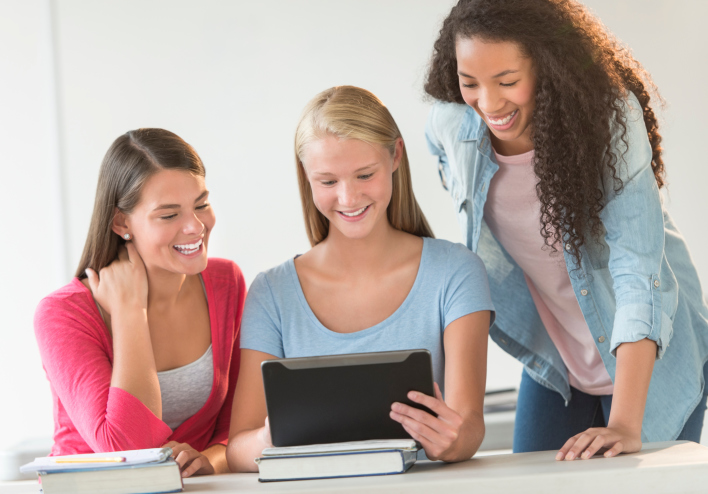 Consider Your Personal Academic Goals
Find the Colleges and Courses that Fit
Counselors and Advisors can help you select courses for your pathway.
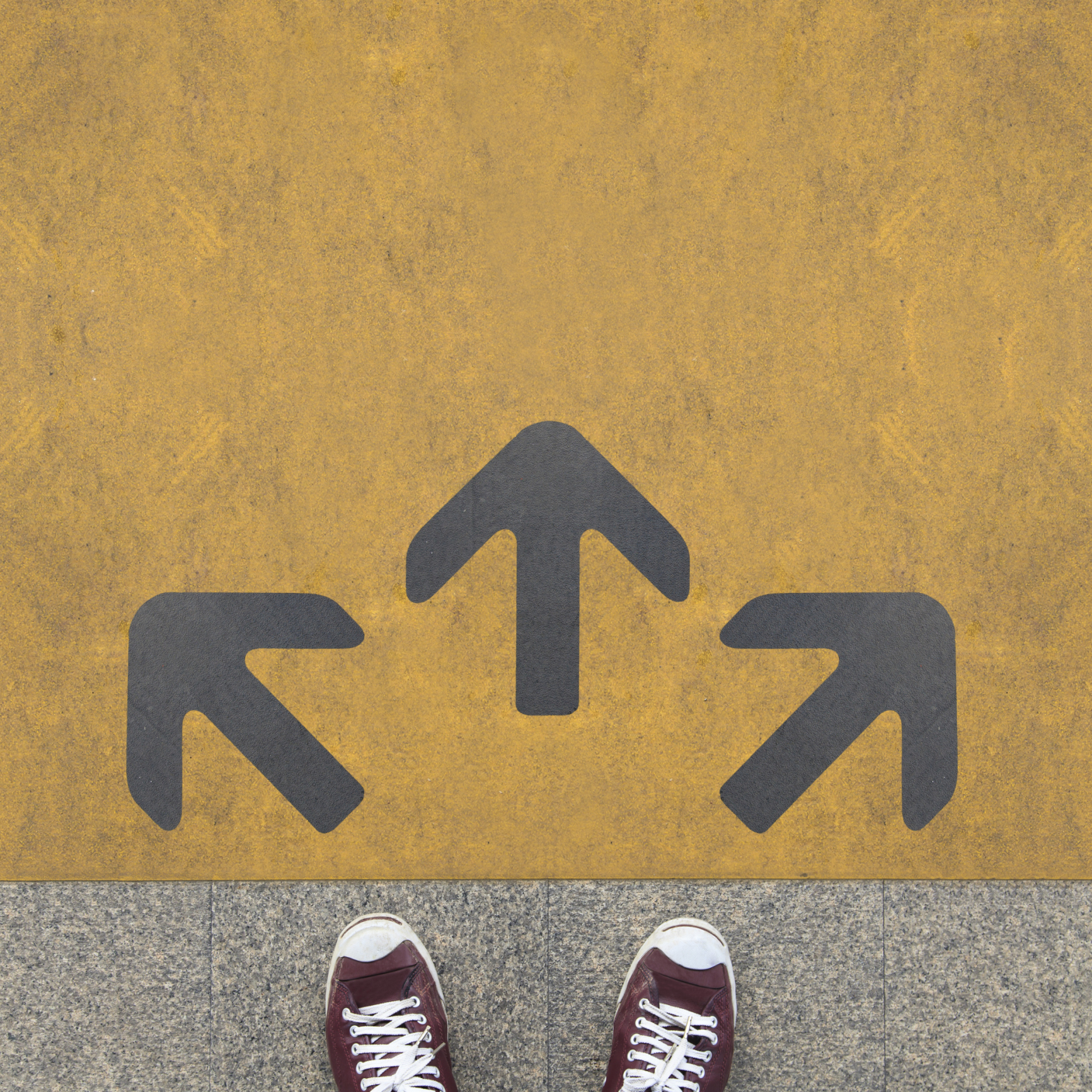 A semester college course of 3 or more credits  counts as a one-year high school class.
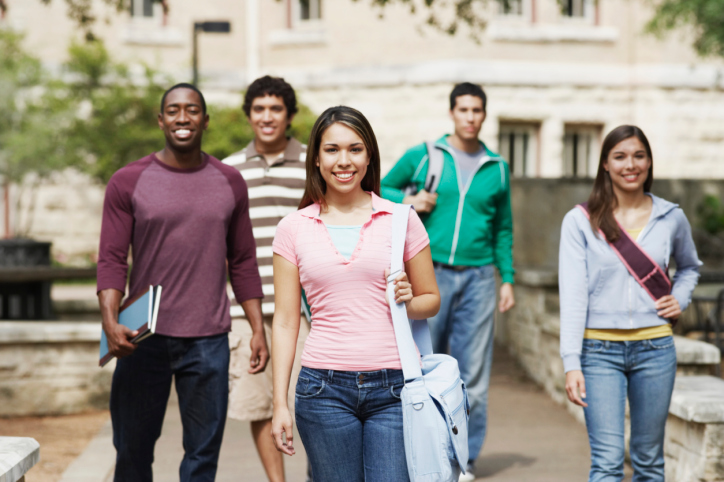 Under what scenarios can a qualified student use College Credit Plus?
You want to take college courses to satisfy your high school graduation requirements.
You completed your high school graduation required classes and you want to begin college work.
You want to explore college and take a course in a subject that interests you.
Books and Fees
Students attending a public college 
do not pay for either books or fees.
Students attending a private college may have a small cost for tuition.

Students must be Ohio residents.
Student Covers Parking Expenses
If you fail the course or drop it too late, you may have to pay for it.
[Speaker Notes: Classes failed or withdrawn with an “F” will receive an “F” on the high school and college transcripts and will be computed into the high school and college GPA. If you do not receive a passing grade, the district may, in some instances, seek reimbursement for the amount of state funds paid to the college on your behalf for that college course. The school district may withhold grades and credits received for high school courses taken until reimbursement has been made.]
Weighted Grades
College courses must be weighted equally to the greatest weight of Advanced Placement, International Baccalaureate or honors classes, in the same subject area.
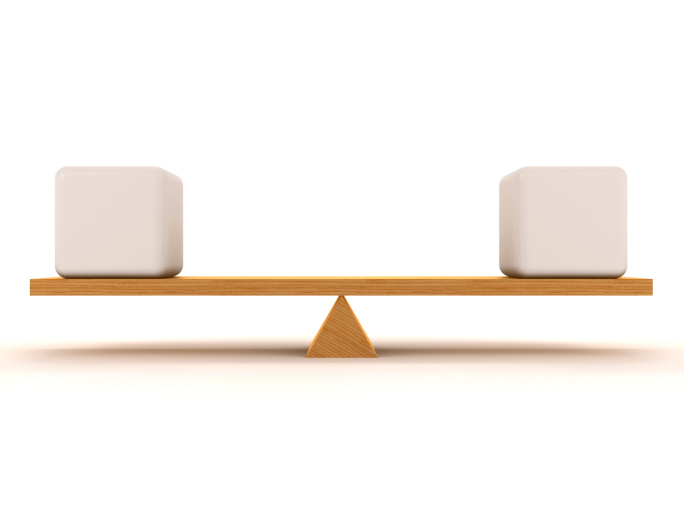 AP, IB, Honors
Class
College
Course
Grades are Applied to High School Transcripts
The grades you earn in the college courses will be recorded on your college transcript and your high school transcript. The grades may satisfy high school required or elective classes.
Student Deadline!Prior to April 1:Notify your principal if you intend to participate next year.(Nonpublic and home school students notify the state.)
Questions?
For More Information
www.ohiohighered.org/ccp
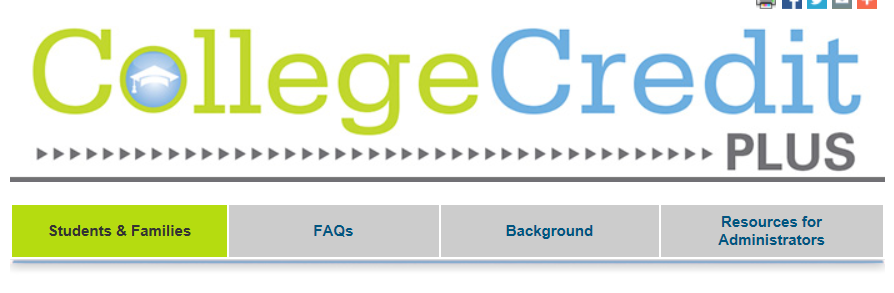